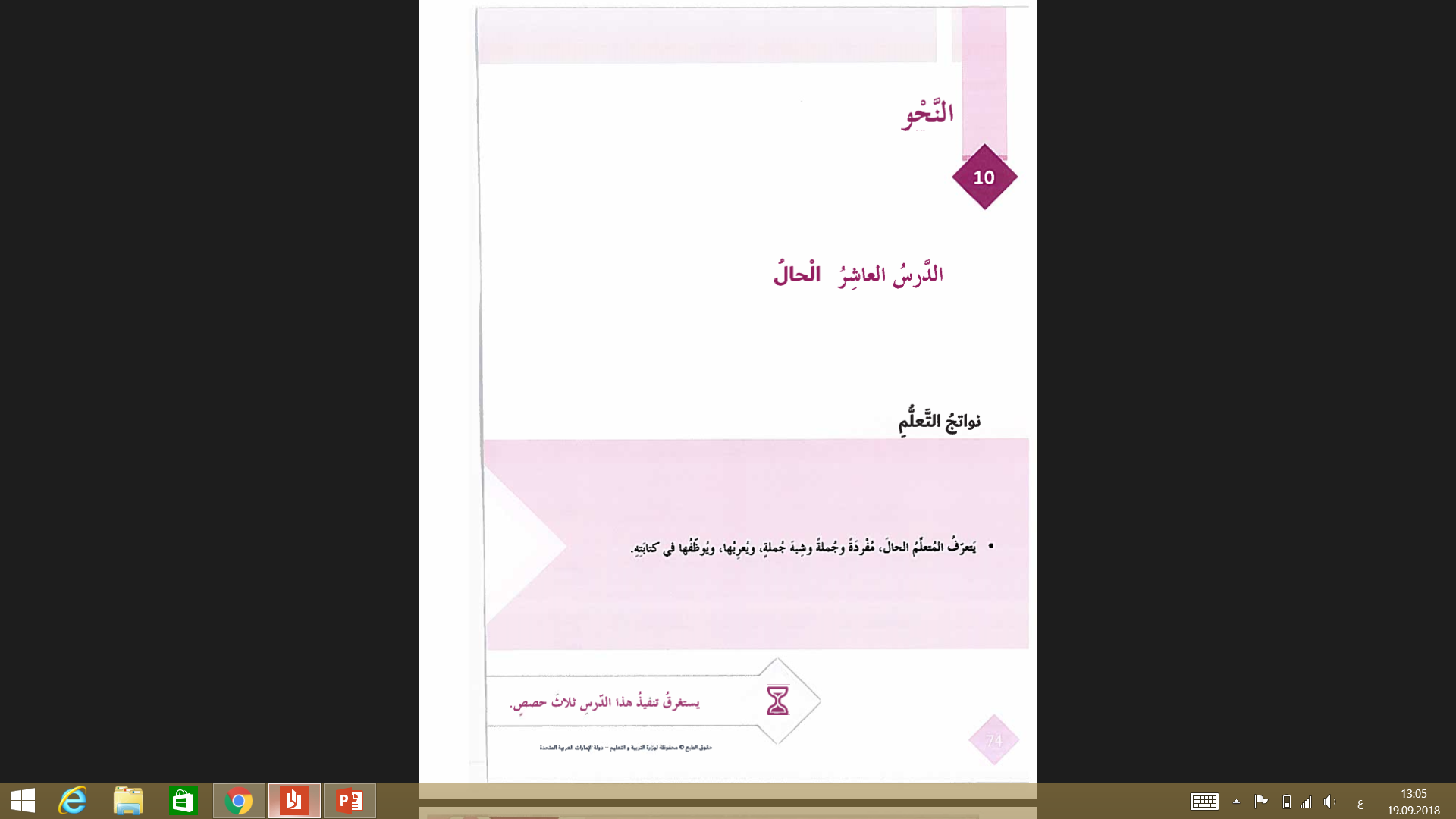 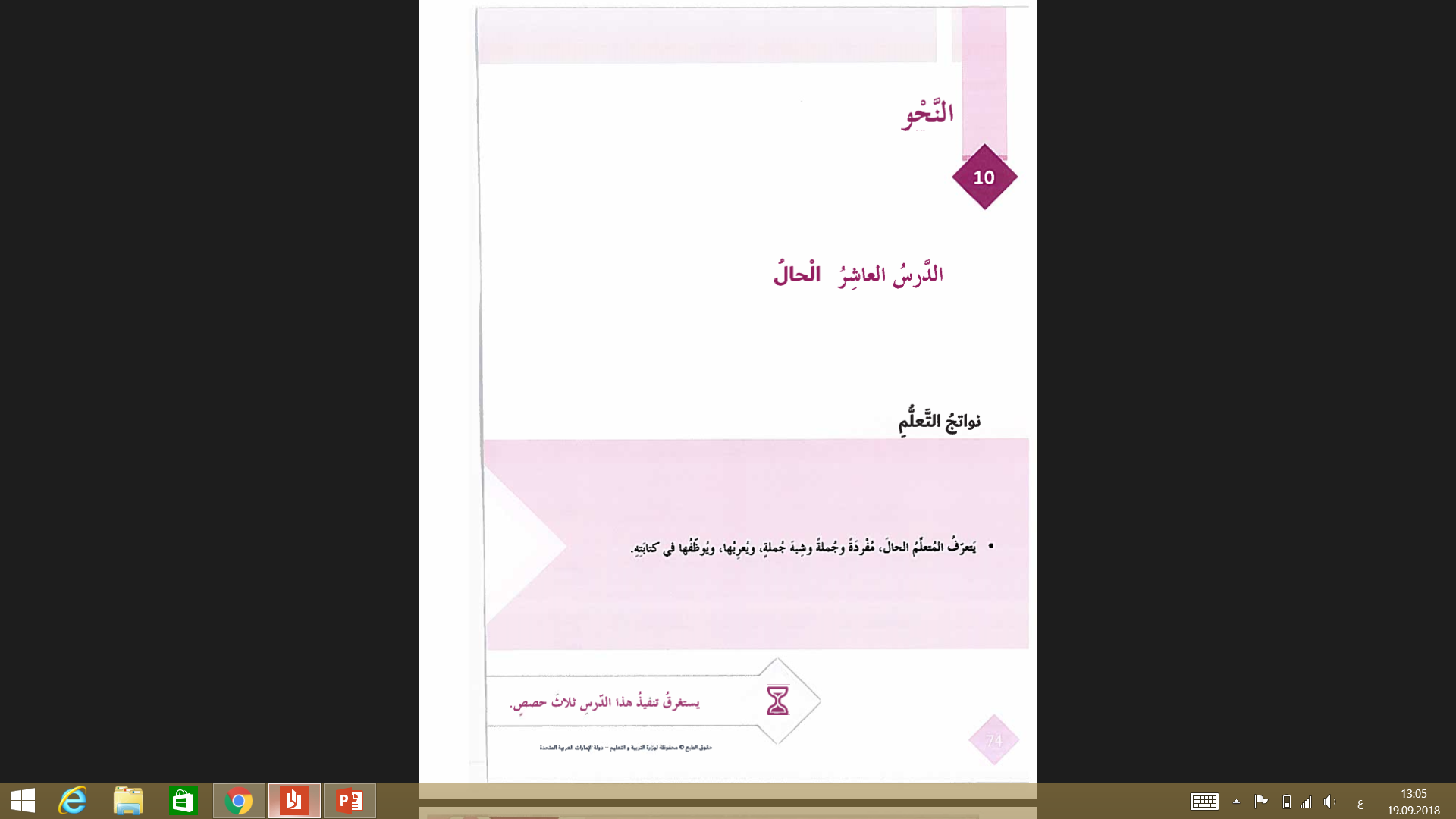 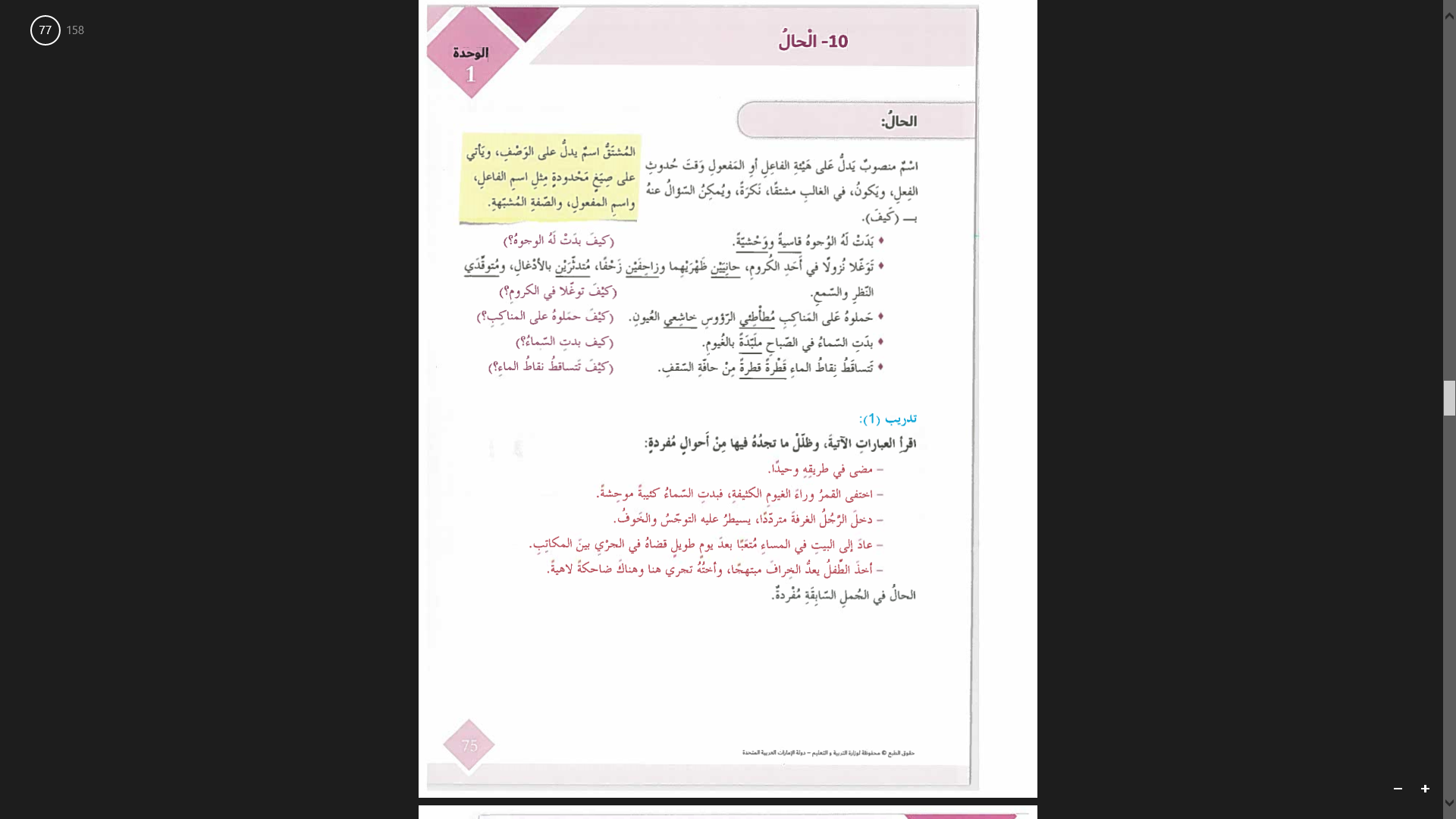 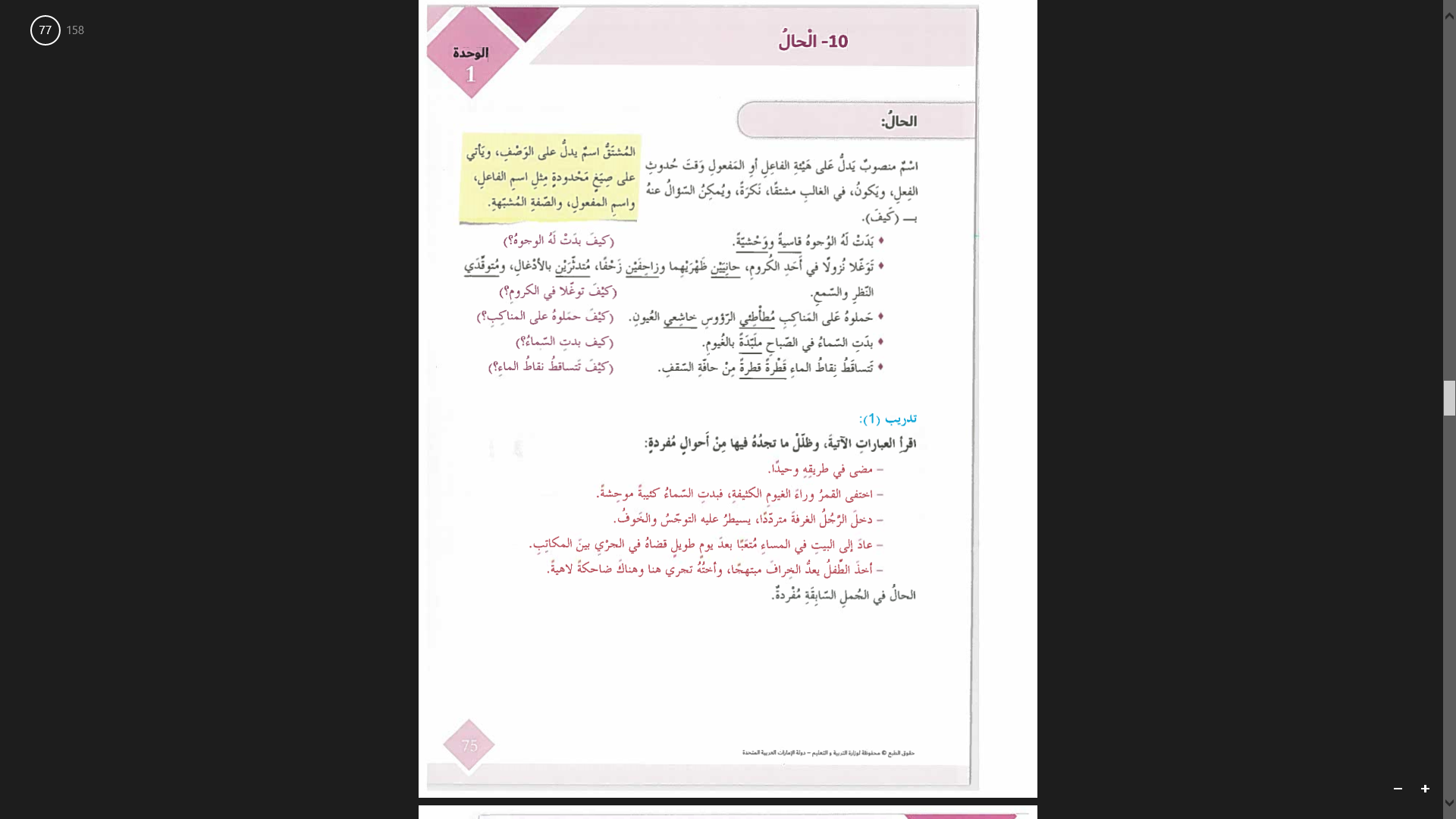 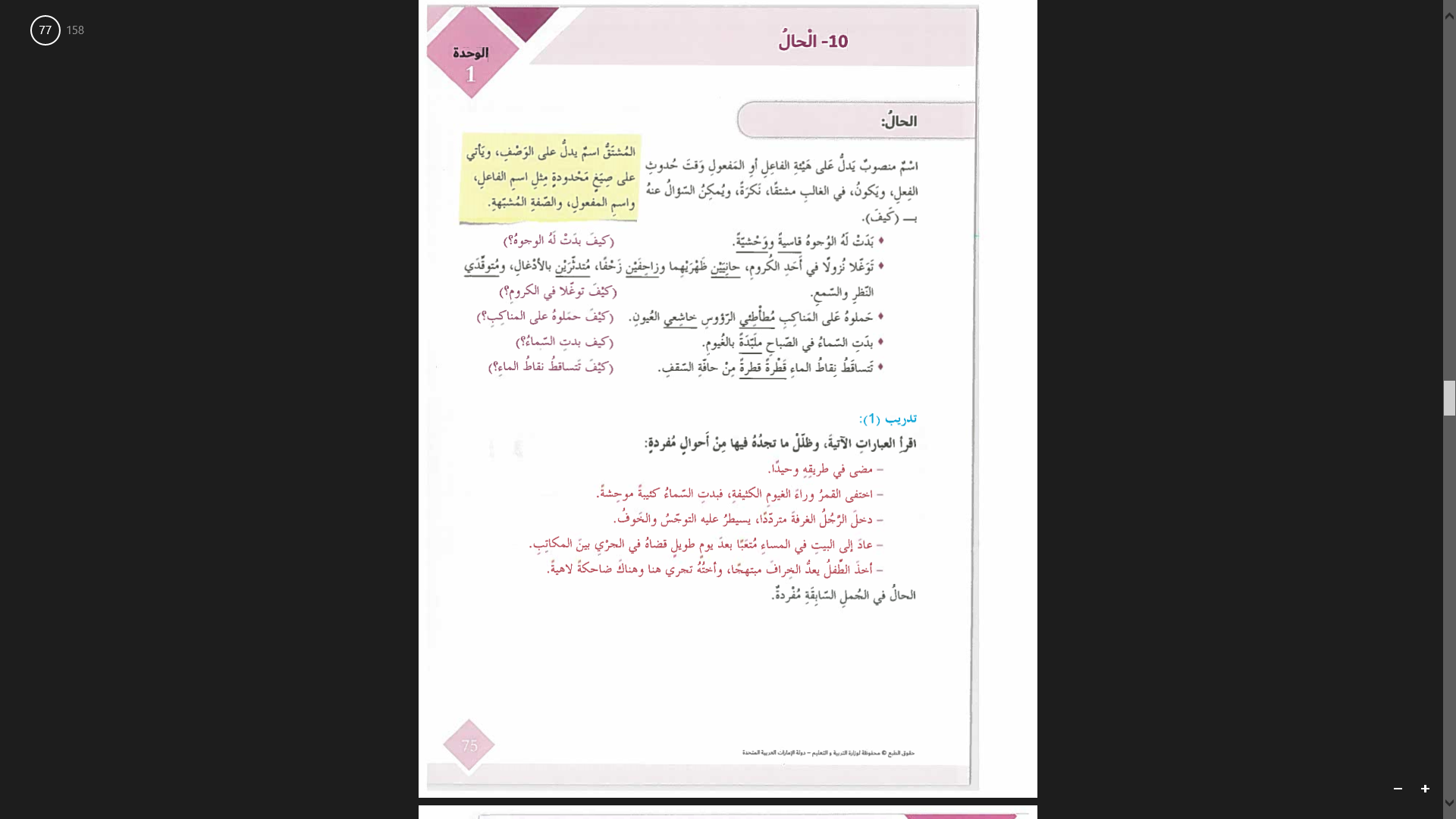 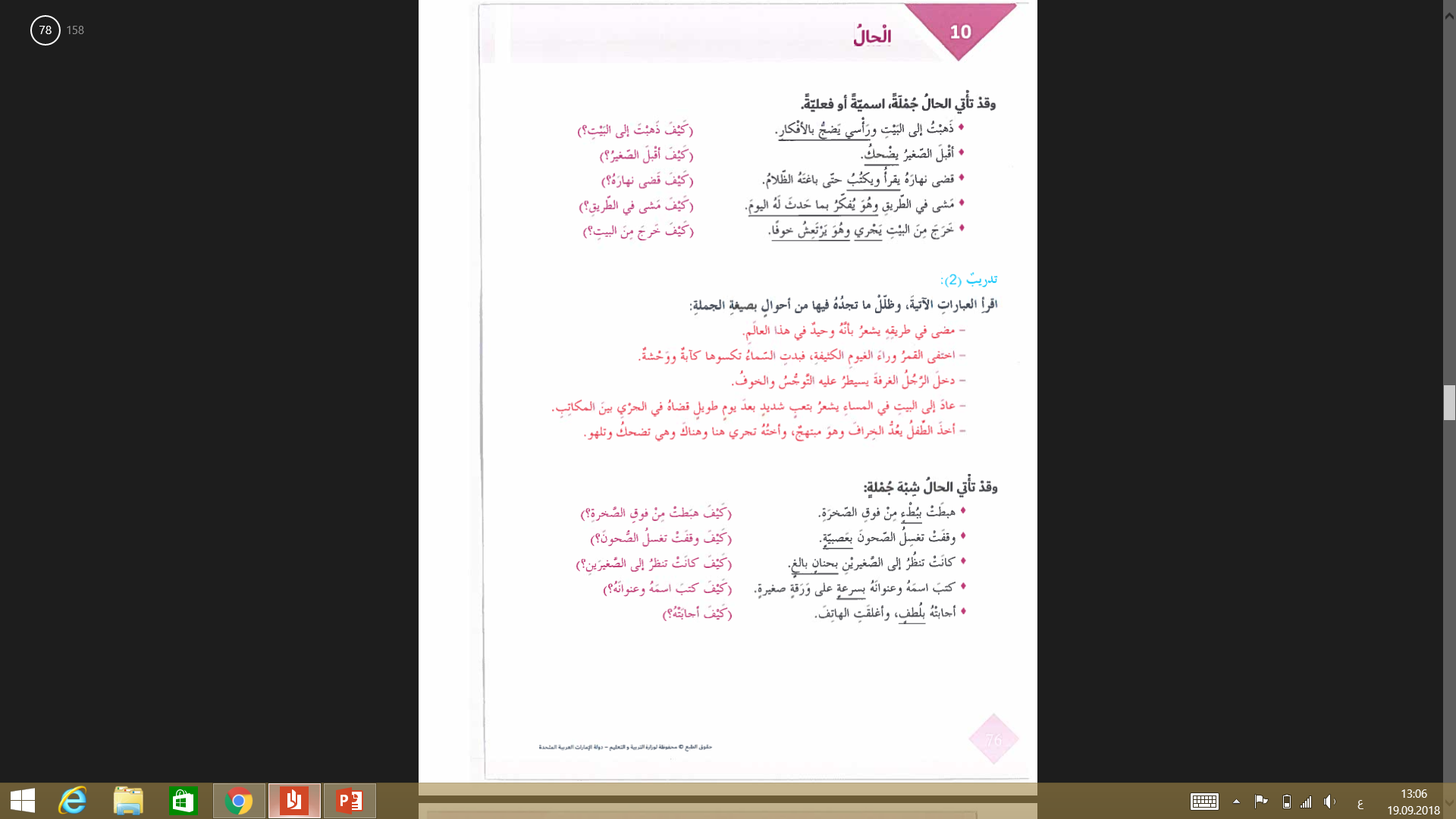 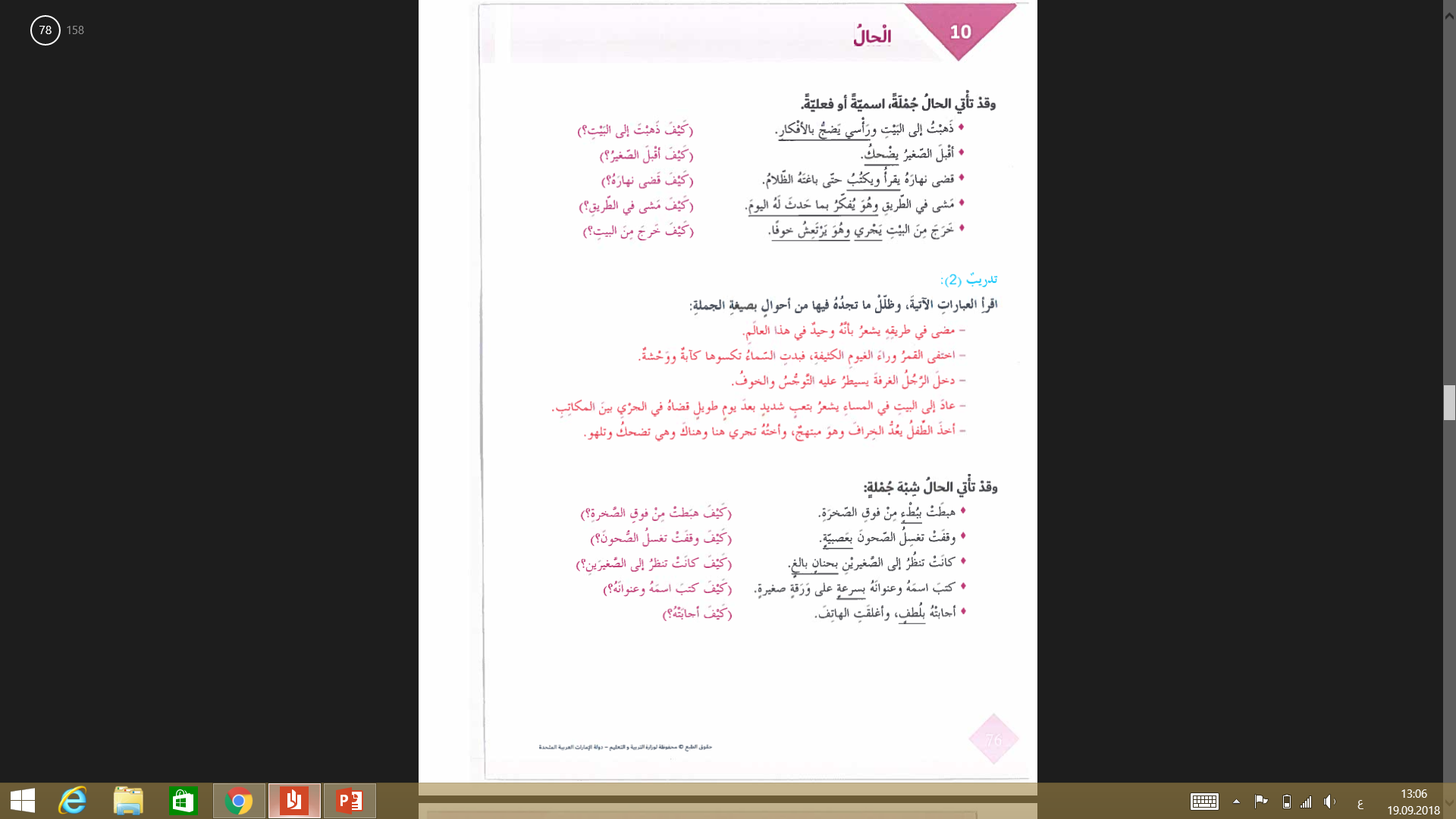 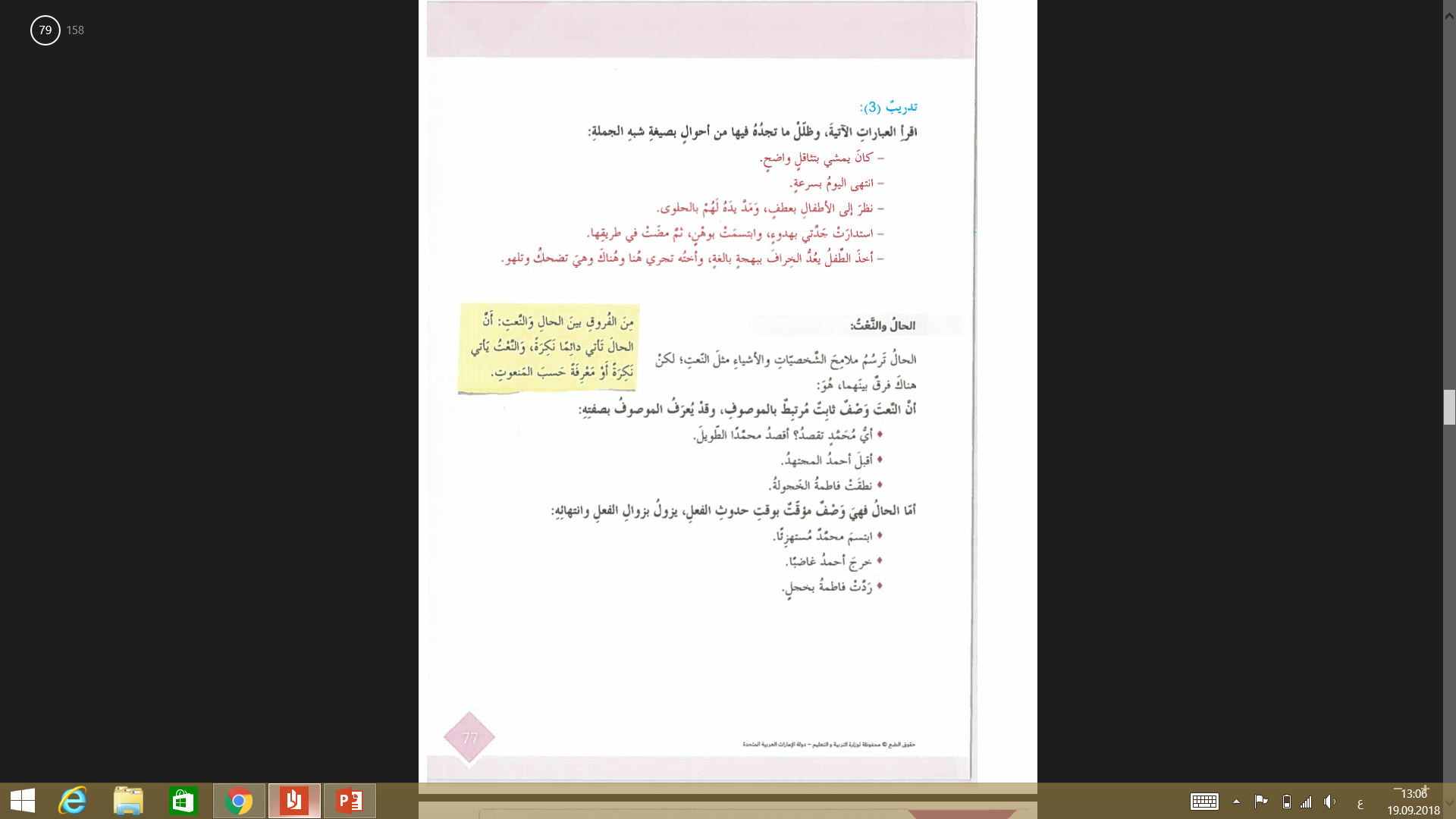 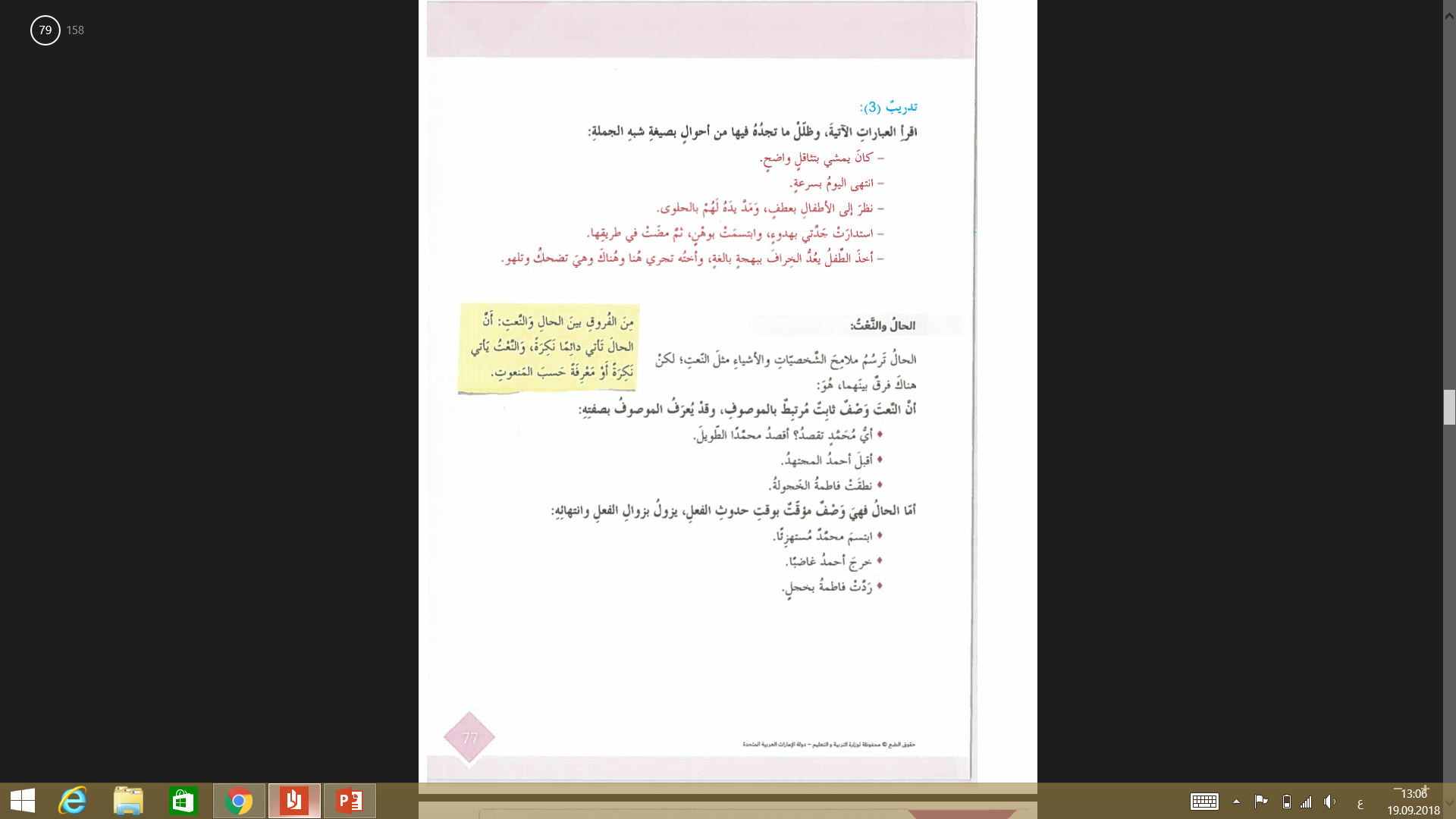 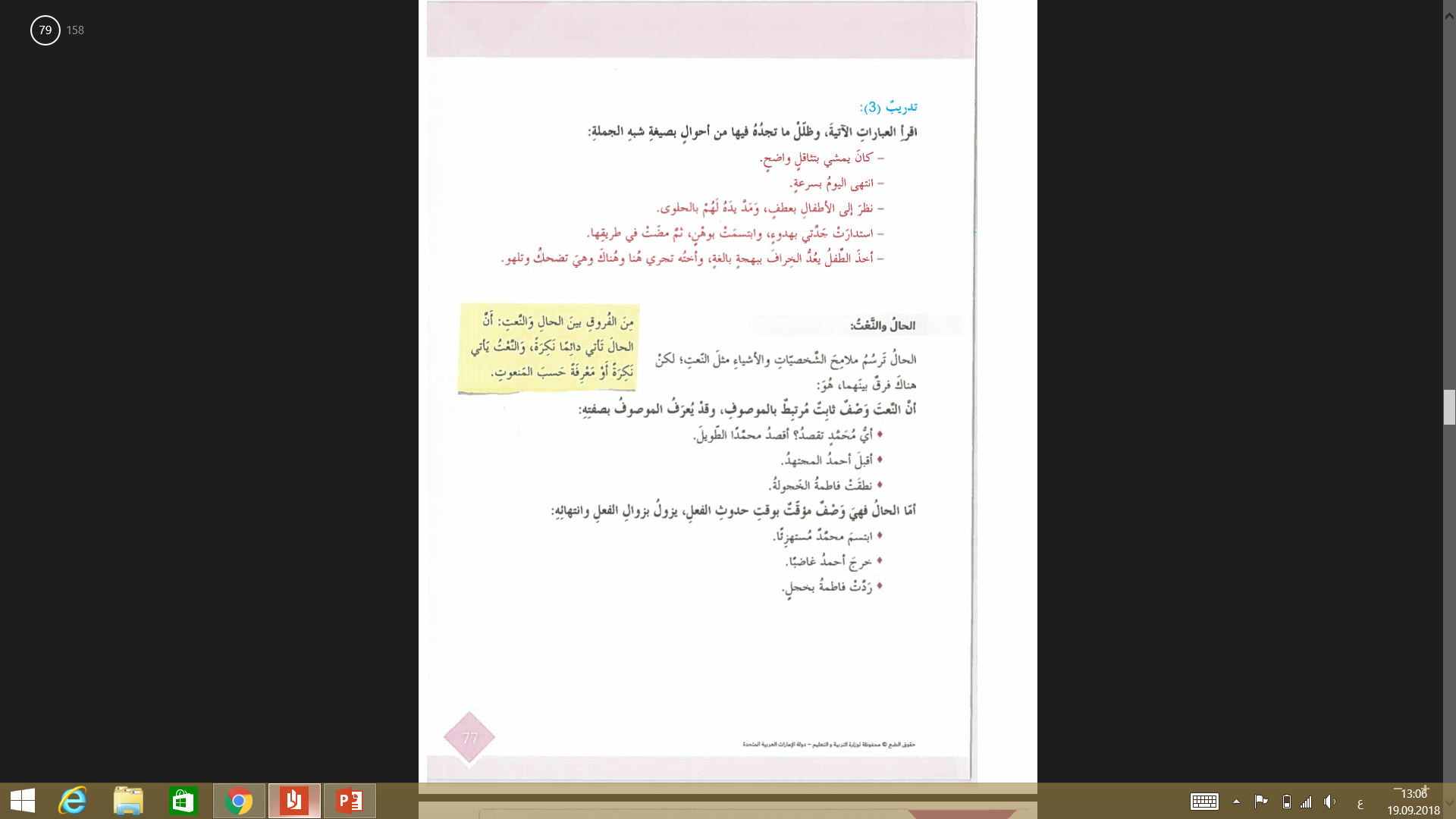 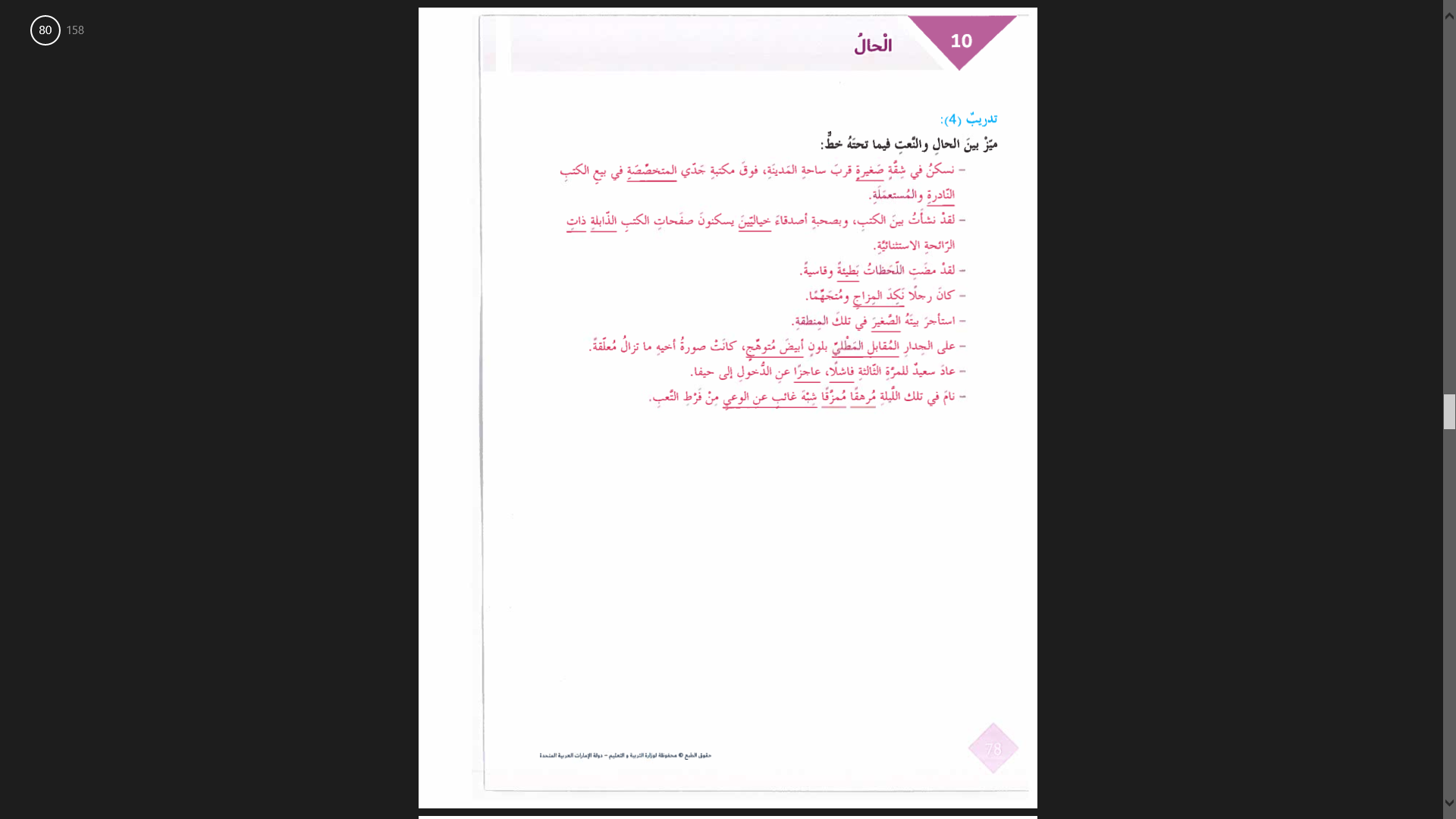 نعت
نعت
نعت
نعت
نعت
نعت
حال
حال
نعت
نعت
نعت
حال
حال
حال
حال
حال
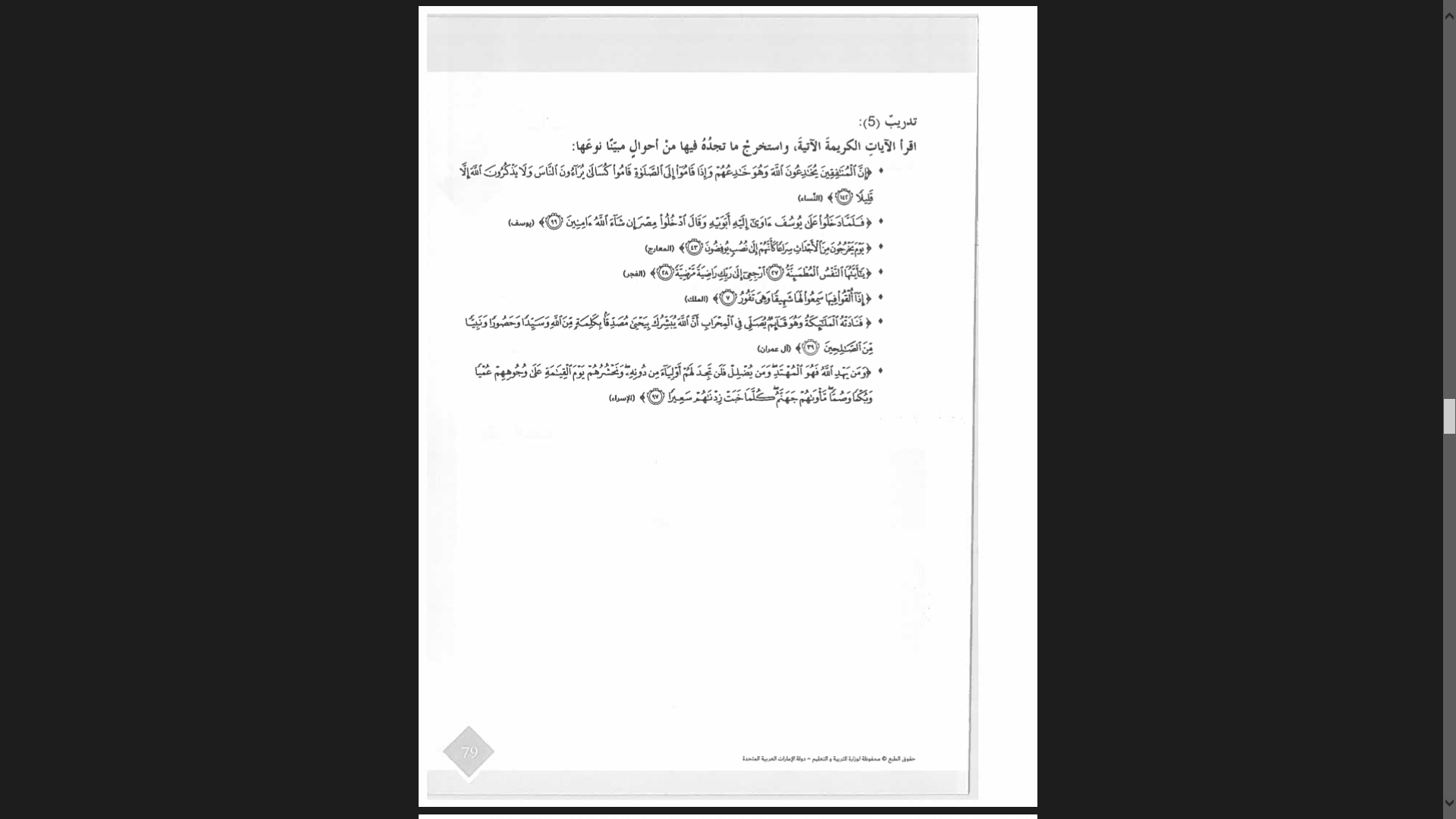 حال مفردة
حال مفردة
حال مفردة
حال مفردة
حال جملة فعلية
حال جملة اسمية
حال شبه  جملة